УПРАВЛЕНИЕ ФЕДЕРАЛЬНОЙ 
АНТИМОНОПОЛЬНОЙ СЛУЖБЫ ПО УДМУРТСКОЙ РЕСПУБЛИКЕ
Национальный план развития конкуренции 
в Российской федерации на 2018-2020 годы


Доклад  начальника отдела
 контроля закупок 
О.Ю. Перевозчиковой

Ижевск – 2018
21 декабря 2017 г. принят 
                                           Указ Президента 
                                          Российской Федерации 
                                     № 618 
   
«Об основных направлениях государственной политики по развитию конкуренции», 
которым утвержден Национальный план развития конкуренции на 2018- 2020 гг.
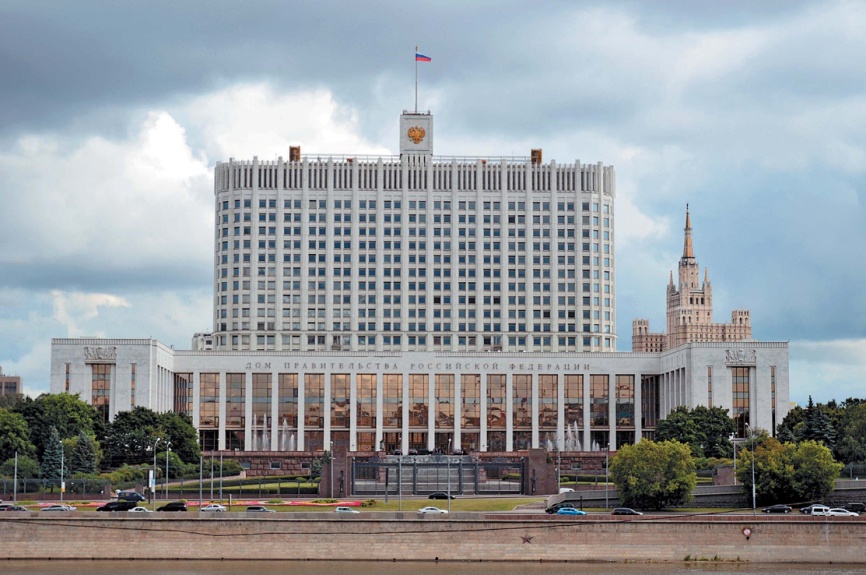 2
Целями государственной политики по развитию конкуренции являются:
Повышение удовлетворенности потребителей за счет расширения ассортимента товаров, работ, услуг,
     повышения их качества и снижения цен.
Повышение экономической эффективности и конкурентоспособности хоз. субъектов.
Стабильный рост и развитие многоукладной экономики, развитие технологий, снижение издержек в масштабе национальной экономики, снижение социальной напряженности в обществе, обеспечение национальной безопасности.
3
Принципы государственной политики по развитию конкуренции:
Сокращение доли хоз.субъектов, учреждаемых или
контролируемых государством или муниципальными
образованиями на товарных рынках.
Обеспечение равных условий и свободы
экономической деятельности на всей территории
России.
Признание политики по развитию конкуренции
гарантом свободы экономической деятельности.
Обеспечение развития малого и среднего
предпринимательства.
4
Принципы государственной политики по развитию конкуренции:
Направленность государственных инвестиций на
развитие конкуренции.
Обеспечение условий для привлечения инвестиций
хоз.субъектов в развитие товарных рынков.
Недопустимость сдерживания экономически
оправданного перехода сфер естественных монополий из состояния естественной монополии в состояние конкурентного рынка.
Государственное регулирование тарифов, основанное на снижении издержек и повышения их эффективности, обеспечивающее интересы потребителя.
5
Принципы государственной политики по развитию конкуренции:
Недопустимость государственного регулирования цен (тарифов) на товарных рынках в условиях конкуренции.
Развитие конкуренции в сферах деятельности унитарных предприятий.
Сочетание превентивного и последующего контроля
для целей защиты конкуренции.
Стимулирование хоз.субъектов внедрять систему
внутреннего обеспечения соответствия требованиям антимонопольного законодательства (комплаенс)
6
Принципы государственной политики по развитию конкуренции:
Открытость антимонопольной политики.
Ответственность органов государственной власти и
органов местного самоуправления за реализацию
политики по развитию конкуренции.
  Измеримость результатов госполитики по развитию конкуренции. 
Стимулирование со стороны государства
добросовестных практик осуществления хозяйственной деятельности.
Развитие биржевой торговли в России.
Информационная открытость деятельности
инфраструктурных монополий
7
Принципы государственной политики по развитию конкуренции
Обеспечение прозрачности закупок товаров, работ, услуг для государственных и муниципальных нужд, а также закупок компаниями с госучастием
Внедрение риск-ориентированного подхода в деятельности органов контроля 
Совершенствование антимонопольного регулирования в условиях развития цифровой экономики, в целях повышения конкурентноспособности российских компаний на мировых рынках
8
Мероприятия, направленные на достижение ключевых показателей:
Обеспечение во всех отраслях экономики Российской Федерации, за исключением сфер деятельности субъектов естественных монополий и организаций оборонно-промышленного комплекса, присутствия не менее 3 хозяйствующих субъектов, не менее чем 1 из которых относится к частному бизнесу;
9
Мероприятия, направленные на достижение ключевых показателей:
Снижение количества нарушений антимонопольного законодательства со стороны органов государственной власти и органов местного самоуправления к 2020 году не менее чем в 2 раза по сравнению с 2017 годом;
10
Мероприятия, направленные на достижение ключевых показателей:
Увеличение к 2020 году доли закупок, участниками которых являются только субъекты малого предпринимательства и социально ориентированные некоммерческие организации, в сфере государственного и муниципального заказа не менее чем в два раза по сравнению с 2017 годом, а также увеличение отдельными видами юридических лиц объема закупок, участниками которых являются только субъекты малого и среднего предпринимательства, до 18 процентов к 2020 году
11
Высшим должностным лицам (руководителям высших исполнительных органов государственной власти) субъектов Российской Федерации активизировать работу по развитию конкуренции в субъектах Российской Федерации
(пункт 7 Указа Президента)
12
Реализация Национального плана
Высшим должностным лицам (руководителям высших исполнительных органов государственной власти) субъектов Российской Федерации:
до 1 января 2019 г. обеспечить внесение изменений в положения об органах исполнительной власти субъектов Российской Федерации, предусматривающих приоритет целей и задач по содействию развитию конкуренции на соответствующих товарных рынках;
13
Реализация Национального плана
до 1 марта 2019 г. принять меры, направленные на создание и организацию системы внутреннего обеспечения соответствия требованиям антимонопольного законодательства деятельности органов исполнительной власти субъектов Российской Федерации;

до 1 марта 2019 г. осуществлять взаимодействие с федеральными органами исполнительной власти в целях реализации Национального плана.
14
Реализация Национального плана
Общественной палате Российской Федерации предложено создание совещательных органов по развитию конкуренции на базе общественно-консультативных советов Федеральной антимонопольной службы во всех субъектах Российской Федерации, а также принять участие в работе коллегиального координационного или совещательного органа, созданных в субъектах Российской Федерации при высшем должностном лице для внедрения Стандарта развития конкуренции в субъектах РФ, утвержденного распоряжением Правительства РФ №17 38-р от 5 сентября 2015 г.
15
Перечень социально-значимых рынков (отраслей экономики)
Здравоохранение, в том числе рынки лекарственных препаратов для медицинского применения, рынки медицинских изделий, рынки медицинских услуг	
	Распоряжением Правительства Российской Федерации от 12 января 2018 года № 9-р утвержден разработанный ФАС России план мероприятий («дорожная карта») «Развитие конкуренции в здравоохранении».
16
Дорожная карта рассчитана на период до 2021 года и предусматривает 47 мероприятий по развитию конкуренции в ключевых направлениях сферы здравоохранения. 
Среди них:- совершенствование процедур государственной регистрации лекарственных препаратов и биологически активных добавок;- изменение механизма регулирования цен на ЖНВЛП;- обеспечение функционирования института взаимозаменяемости лекарственных препаратов и медизделий;- совершенствование законодательства в сфере закупок лекарств и медизделий для государственных и муниципальных нужд;- урегулирование вопросов защиты интеллектуальной собственности;- развитие конкуренции между аптечными организациями;- разработка мер по реформированию законодательства об обязательном медицинском страховании; - урегулирование вопросов защиты интеллектуальной собственности;- развитие конкуренции между аптечными организациями;- разработка мер по реформированию законодательства об обязательном медицинском страховании.
17
В целях реализации дорожной карты ответственными исполнителями соответствующих мероприятий должны быть разработаны 36 проектов федеральных законов и актов Правительства Российской Федерации.
18
Перечень социально-значимых рынков (отраслей экономики)
Рынок социальных услуг	
Агропромышленный комплекс	
Дорожное строительство	
Телекоммуникации	
Информационные технологии
Жилищно-коммунальное хозяйство, в том числе теплоснабжение, водоснабжение, водоотведение	
Газоснабжение
19
Перечень социально-значимых рынков (отраслей экономики)
Нефть и нефтепродукты	
Сфера естественных монополий	
Транспортные услуги	
Промышленность	
Финансовые рынки
20
Ожидаемые результаты
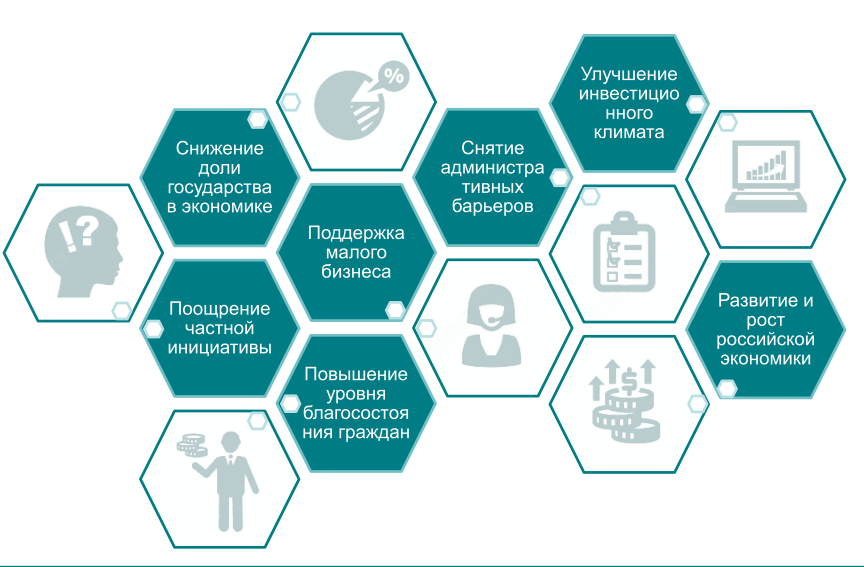 21
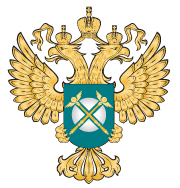 СПАСИБО ЗА ВНИМАНИЕ!
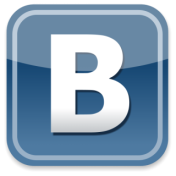 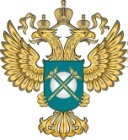 vk.com/ufas18
udmurtia.fas.gov.ru
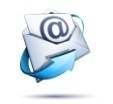 to18@fas.gov.ru
fb.com/udmufas
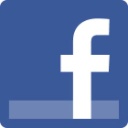 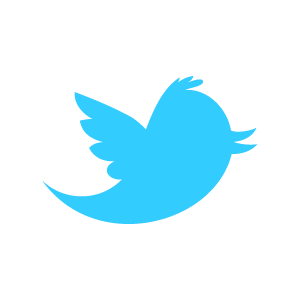 twitter.com/ufas18
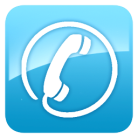 +7 (3412) 57-22-50
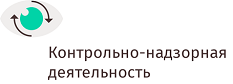 контроль-надзор.рф